Figure 2 eQTL profiles of gmd-2 from all experiments hosted in WormQTL2. The significance profile (−log10(p)) per ...
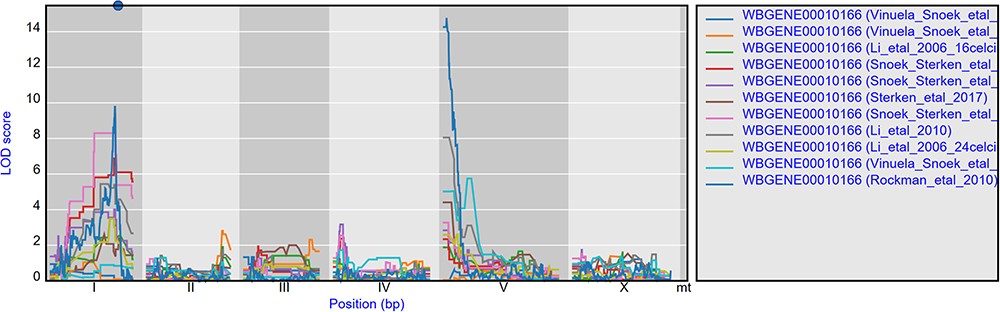 Database (Oxford), Volume 2020, , 2020, baz149, https://doi.org/10.1093/database/baz149
The content of this slide may be subject to copyright: please see the slide notes for details.
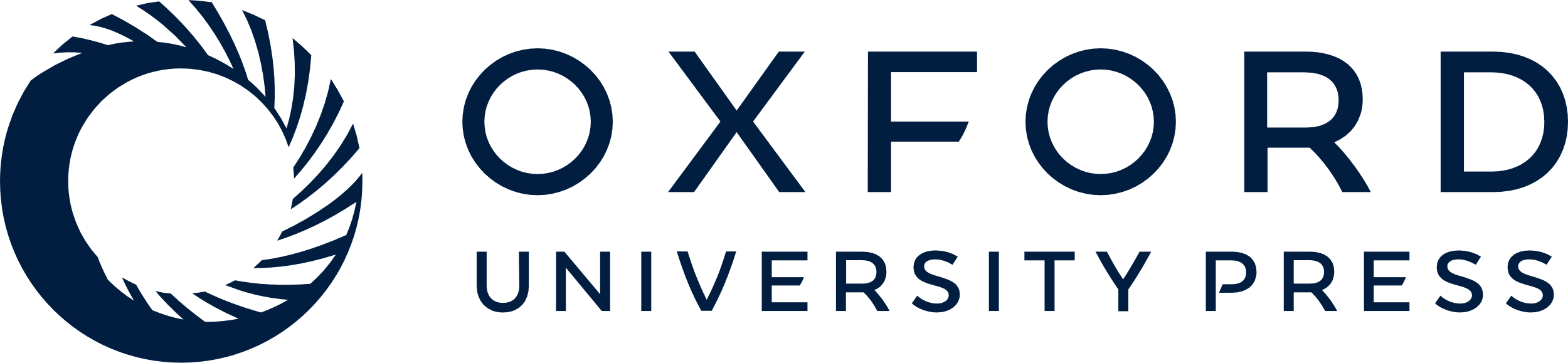 [Speaker Notes: Figure 2 eQTL profiles of gmd-2 from all experiments hosted in WormQTL2. The significance profile (−log10(p)) per experiment for gmd-2 is shown in different colors per experiment. The legend is shown on the right and shows the colors for the different experiments. Chromosomes are indicated by different gray backgrounds and below the x-axis. The web-based plot is interactive; a mouse over provides the exact base pair position of each QTL or other point on the profile.


Unless provided in the caption above, the following copyright applies to the content of this slide: © The Author(s) 2020. Published by Oxford University Press.This is an Open Access article distributed under the terms of the Creative Commons Attribution License (http://creativecommons.org/licenses/by/4.0/), which permits unrestricted reuse, distribution, and reproduction in any medium, provided the original work is properly cited.]